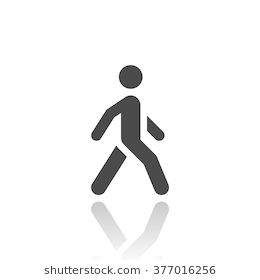 แผนงานทันตสุขภาพสำหรับผู้สูงอายุประเทศไทย  พ.ศ.2558-2565
สำนักทันตสาธารณสุข กรมอนามัย
7 ประเด็นปัญหาสำคัญ
เป้าหมายที่ต้องการ
ผู้สูงอายุมีสุขภาพช่องปากดี มีฟันใช้เคี้ยวอาหารได้เหมาะสม 
มีระบบบริการที่เอื้อต่อการเข้าถึง และการดูแลครบวงจร
1. ปัญหาเกี่ยวกับการเคี้ยว 
  การสูญเสียฟันและปัญหาเกี่ยวกับใส่ฟัน 
  ฟันผุ/รากฟันผุ  ปริทันต์อักเสบ ฟันสึก
2. ปัญหาเกี่ยวกับเนื้อเยื่อ
    แผล/มะเร็งช่องปาก 
3. ปัญหาสิ่งแวดล้อมในปาก
   น้ำลายแห้ง และการกลืน
4. ปัญหาช่องปากที่เกี่ยวกับโรคทาง
   ร่างกาย
กลุ่มที่ต้องดูแล (60+ และ 40+)
กลุ่มช่วยเหลือตนเองได้
กลุ่มเสี่ยง : มีโรคเรื้อรัง กลุ่มใช้ยา/รับการรักษาที่มีผลกระทบ เช่น รังสี
กลุ่มพึ่งพิง : ติดบ้าน ติดเตียง
2
[Speaker Notes: สุขภาพช่องปากดี คือ มีฟัน 20 ซี่ หรือ 4 คู่สบ + อวัยวะอื่นๆปราศจากพยาธิสภาพทั้งเนื้อเยื่อ กระดูกและเยื่อเมือกในปาก   ไม่ได้ต้องการ caries free
**ต้องการแค่ช่วง 20 ปีที่เขามีชีวิตอยู่ หลังอายุ 60 ….เขาจะมาหาเรา เพื่อรับการรักษาที่ยุ่งยากน้อยที่สุด     อยากให้มาเพื่อ maintenance เป็นระยะเท่านั้น]
ระบบการดูแลผู้สูงอายุ
Primary Care Cluster (PCC)
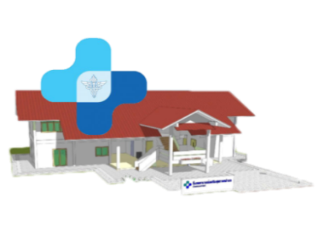 Long Term Care (LTC)
Service Plan (SP) - excellent center
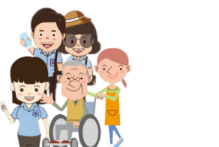 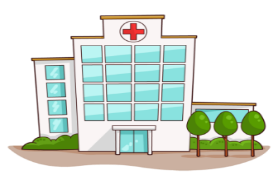 Self care
Professional care
ชมรม/โรงเรียน/วัด        ติดบ้าน/ติดตียง
ทันตาภิบาล/ทันตแพทย์ สหวิชาชีพ พยาบาล
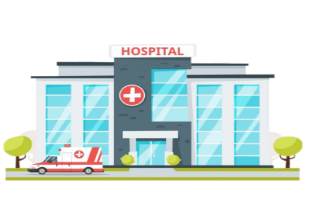 ดูแลตนเอง
ตรวจ ป้องกัน รักษาพื้นฐาน
รักษา ฟื้นฟู
อสม./CG
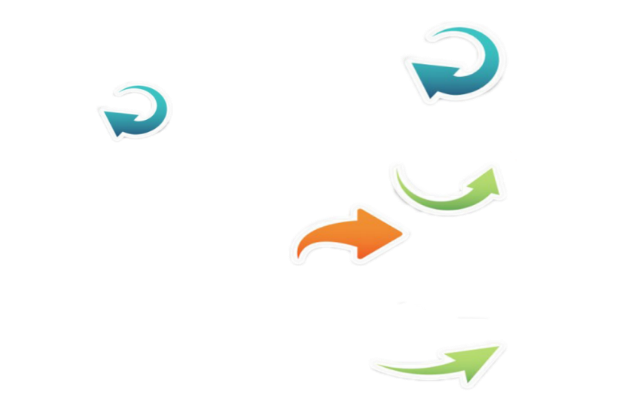 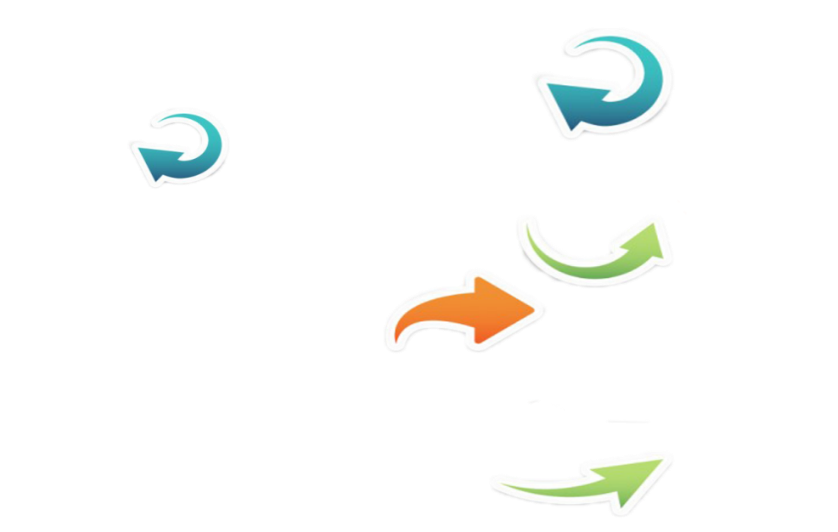 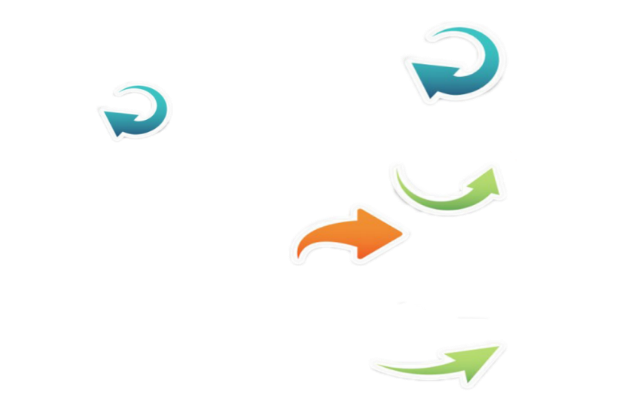 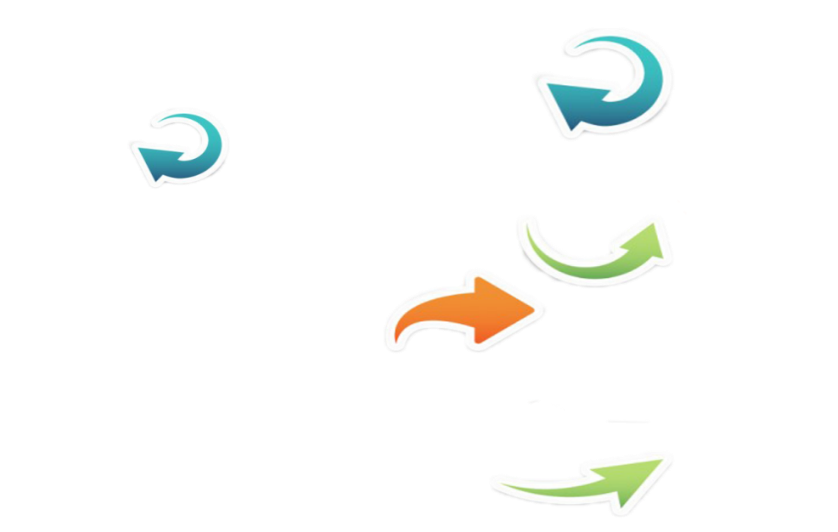 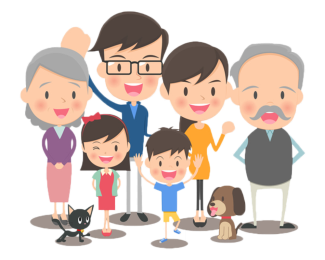 นวัตกรรมบริการ,ผลิตภัณฑ์ เพื่อเพิ่มการเข้าถึง (เน้นสส.ป้องกัน) และ
ดูแลครบวงจร (ส่งต่อ-รับกลับ) ในประเด็นปัญหาสำคัญ ในผู้สูงอายุ
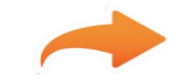 นวัตกรรม เพื่อเพิ่มการเข้าถึงข้อมูลความรู้ ในการดูแล/ประเมินตนเอง
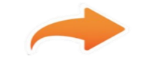 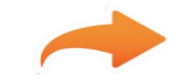 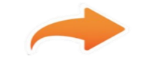 รพศ./รพท.
รพช.
รพ.สต.
ผู้สูงอายุ/ครอบครัว/ชมรม
[Speaker Notes: ระบบการดูแลที่ต้องการ เน้น 2 ส่วน คือ **ต้องการให้ผสอ. ผู้ดูแล(ภาคประชาชน) ดูแลตนเองได้  ตรวจ ประเมินตนเองเป็น +  เชื่อมต่อกับ**ระบบบริการ ที่เน้นตรวจเพื่อให้บริการป้องกัน แต่ในกรณีที่พบปัญหาก็มีการรักษา ฟื้นฟู ส่งต่อ รับ กลับดูแลครบวงจร จนช่องปากสามารถใช้งานได้
.....และระบบการดูแลช่องปาก ผสอ. ก็จะเชื่อมต่อกับ PCC   LTC   SP ด้วย]
ผลการทำงาน 2558- 2562
ผลลัพธ์  1. ผู้สูงอายุมีฟันใช้งาน 20 ซี่ หรือ 4 คู่สบ และ มีช่องปากดี  
               2. มีระบบบริการรองรับ ในประเด็นปัญหาสำคัญ 3 ประเด็น ครบวงจร(บางพื้นที่)
ผลผลิต  : รูปแบบ/ระบบ การเข้าถึงบริการ  และการดูแลด้วยตนเอง
             - ผสอ.  เข้าถึงบริการตรวจ เพิ่มขึ้น (3.87 ล้านคน ในปี2562)
              - ผสอ. ร่วมกิจกรรมชมรมในการดูแลช่องปาก 6,789 ชมรม (1.33 ล้านคน)   
              -  มีรูปแบบ/นวัตกรรมเพื่อแก้ปัญหาสุขภาพช่องปากใน 3 ประเด็นสำคัญ ในพื้นที่นำร่อง
กสธ. , กทม.
มูลนิธิทันต., กสธ
คณะทันต. ,กสธ
ผลผลิต  : นวัตกรรม 
-  นวัตกรรมบริการ (ฟันเทียม 3 visit .... )
-  นวัตกรรมเครื่องมือ/กระบวนการ ( app.คัดกรอง..)
-  นวัตกรรมผลิตภัณฑ์ (เช่น น้ำลายเทียม เจลลี่ ...)
ผลผลิต : พัฒนาบุคลากร   
      และ หลักสูตรทก.ผสอ. E-learning
  - มีอบรม 3-7 วัน /หลักสูตร 4 เดือน/ 2 ปี
    สำหรับ ทพ.  ทภ.
กสธ
บริหารจัดการ  :  งบประมาณ โดยหน่วยงานส่วนกลาง
                         พัฒนาฐานข้อมูล/รหัสข้อมูล       สนับสนุน สื่อ วัสดุอุปกรณ์ 
                         ติดตามผ่านกลไก ศอ.(ได้บางส่วน)
[Speaker Notes: ผลลัพธ์ 1. ผู้สูงอายุมีฟันใช้งาน 20 ซี่ หรือ 4 คู่สบ (มีข้อมูลslide ต่อไป
                **แต่มันไม่ใช่ข้อมูลจริงเพราะเป็น hospital base และ coverage น้อย) 
                และ มีช่องปากดี (ยังไม่มีข้อมูลสถิติ perio , มะเร็ง, น้ำลายแห้งเลย)
          2. มีระบบบริการรองรับ แบบครบวงจร(มีในบางจว. และมีบางประเด็น) 
               ในประเด็นปัญหาสำคัญ 3 ใน 7ประเด็น ได้แก่ 
             -การสูญเสียฟันและการใส่ฟัน (ป้องกันการเสียฟัน เช่น ทา F มีทุกจว.เป็นหย่อมๆ) 
             - มะเร็งช่องปาก(อุบล เต็มพื้นที่ /ร้อยเอ็ดบางพื้นที่...) และ
             -ปัญหาช่องปากที่สัมพันธ์กับโรคทางระบบ (มีแค่ตรวจแล้ว กองไว้)]
(31 มี.ค.63)
ร้อยละของผู้สูงอายุที่มีฟัน อย่างน้อย 20 ซี่ หรือ 4 คู่สบ และความครอบคลุมการตรวจ รายเขตสุขภาพ
ปีงบประมาณ 2563 ( 6 เดือนแรก)
ที่มา : ข้อมูลจากระบบรายงาน HDC วันที่ 31 มีนาคม 2563
การดำเนินการต่อ
GAP
การดูแลด้วยตนเอง ผสอ.ส่วนใหญ่ 
     ยังไม่สามารถเข้าถึงข้อมูล/การฝึก
     ทักษะ/วิธีการประเมินที่ถูกต้อง
ยังมีช่องว่างในระบบการค้นหา และ
     คัดกรองกลุ่มเสี่ยง เพื่อการให้บริการ
     ป้องกันที่เหมาะสม ทันเวลา
ขาดความต่อเนื่องในการดูแล ให้
     ครบวงจร จนช่องปากกลับมาใช้งานได้ 
     ในบางประเด็นสำคัญ
ยังใช้เทคโนโลยี นวัตกรรม ไม่เต็มระบบ
เพิ่มศักยภาพการดูแลตนเอง : 
    - เพิ่มการเข้าถึงสื่อความรู้ /การฝึกทักษะ/การประเมิน
      ตนเอง เพื่อดูแลและเข้ารับบริการที่เหมาะสม 
     (โดยพัฒนาช่องทางสื่อสาร  เครื่องมือประเมินตนเอง 
      ผ่านเทคโนโลยี platform ควบคู่กับ ช่องทางเครือข่ายภาค
       ประชาชน และชมรม) 
(2) เพิ่มการเข้าถึงบริการตามจำเป็น
    - พัฒนาระบบบริการ เชื่อมต่อจากภาคประชาชน 
      ตั้งแต่ตรวจ คัดกรอง เพื่อให้บริการส่งเสริมป้องกัน
    ตามความเสี่ยง รักษา ส่งต่อและรับกลับดูแลในชุมชน 
    ในประเด็นปัญหาสำคัญ  โดยหน่วยบริการแต่ละระดับ      
     (โดยทำเครื่องมือประเมิน ทำแนวทาง ขยายพื้นที่ร่วมพัฒนา 
      นำนวัตกรรมเข้ามาใช้ในระบบ พัฒนาบุคลากรต่อเนื่อง)
3) เน้นการพัฒนา และใช้เทคโนโลยี และนวัตกรรม เพื่อ
     เพิ่มการเข้าถึง และเพิ่มคุณภาพบริการ